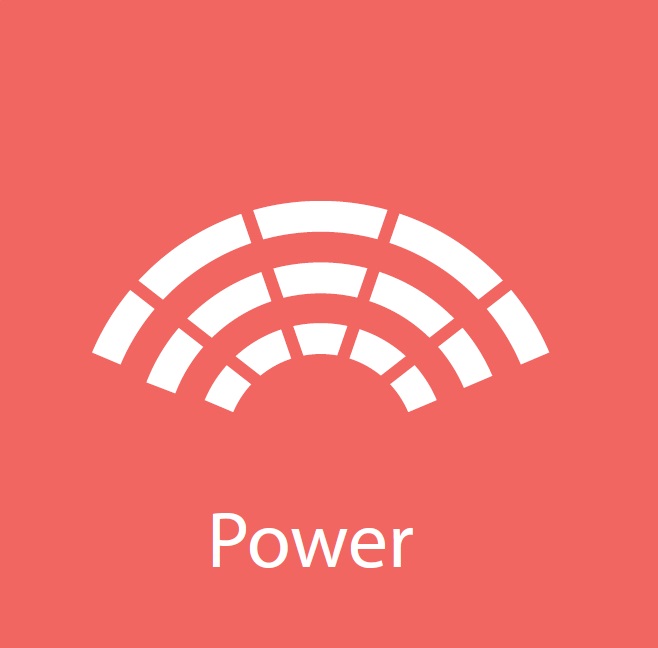 An analysis of the domain of power over the period 2004 to 2013
[Speaker Notes: Women are greatly underrepresented in top positions of decision making in the majority of the Members States.

Despite the fact that women make up nearly half of the workforce and account for more than half of tertiary of level graduates, the proportion of women involved in top-level decision-making remains very low. This discrepancy shows a waste of highly-qualified and skilled human resources.


Low levels of representation in political decision-making
Women compared with men are grossly under represented in some parts of political and economic decision making.
Despite the fact that women make up nearly half of the workforce and account for more than half of tertiary of level graduates, the proportion of women involved in top-level decision-making remains very low.
A waste of highly qualified and skilled human resources.

The lowest gender equality score can be found in economic decision-making
The greater deficit representation can be observed in economic power, namely the participation of women on boards of the largest quoted companies. This provides support to the launch by the European Commission in 2011 of the “Women on the board Pledge for Europe”. A call for companies to sign a voluntary commitment to increase women’s presence on corporate boards (30%-2015; 40%-2020)

Key actions should be taken to consider gender balance in decision-making
This finding proves the importance of the key actions taken by the EC:
- Strategy for Equality between Women and Men 2010-2015 to consider gender balance in decision-making; monitor progress towards the aim of 40% of members of one sex in committees and expert groups established by the Commission and support efforts to promote greater participation by women in European Parliament elections including as candidates.]
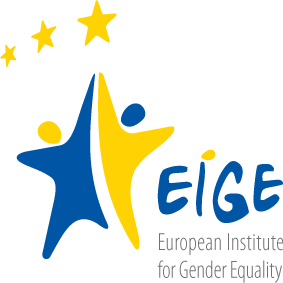 Ministerial
Parliamentary
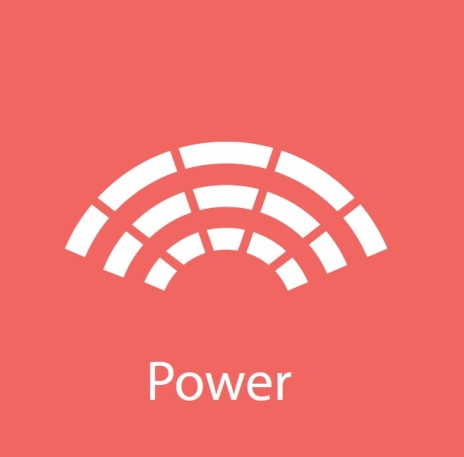 Members of boards
Members of Central Bank
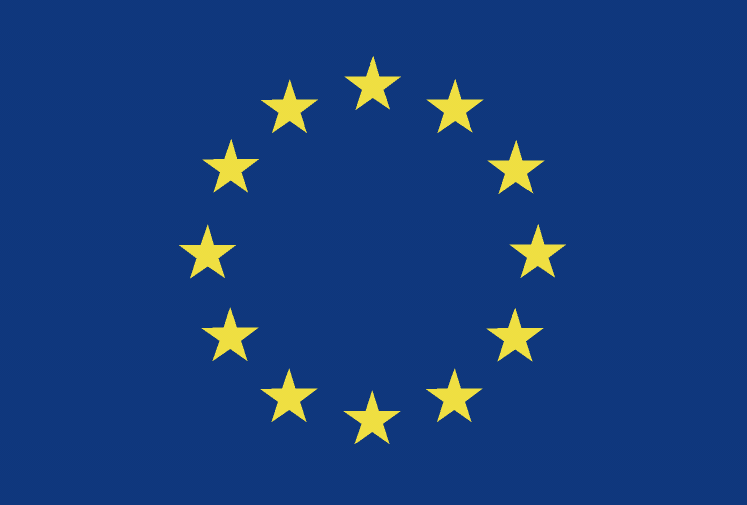 [Speaker Notes: EU and Member States challenged by large imbalance in decision-making

Women are greatly underrepresented in top positions of decision making in the majority of the Members States.

Despite the fact that women make up nearly half of the workforce and account for more than half of tertiary level graduates, the proportion of women involved in top-level decision-making remains very low. This discrepancy shows a waste of highly-qualified and skilled human resources.

The domain of Power focus in the representation of women and men in decision-making positions.
Conceptually 3 sub-domains were identified: 
Political
Social
Economic

No coverage of social power was possible by reliable gender indicators/ the domain measures political and economic power through participation at a decision-making level.

The level of representation of women in political spheres is less than a third at the regional level and decreases even further in Parliaments and Ministries.
The dearth of representation of women in the political sphere is even more pronounced in the economic sphere.
Women are greatly under-represented among board members of the largest quoted companies and among members of central banks within the vast majority of the Member Sates.
The EU-27 on average has almost reached the halfway point towards equality when it comes to political power. However, scores throughout all MSs show very wide difference ranging from 15.1 in HU to 91.5 in Sweden.
The domain of Power calls for measures to increase gender equality in decision making. The scores show the extent of gender inequality in political and economic power. While less than a handful of Member States attain satisfactory gender equality scores in political power, the situation is even worse in the domain of economic power.]
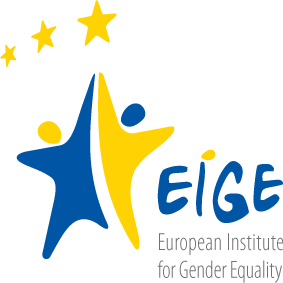 1
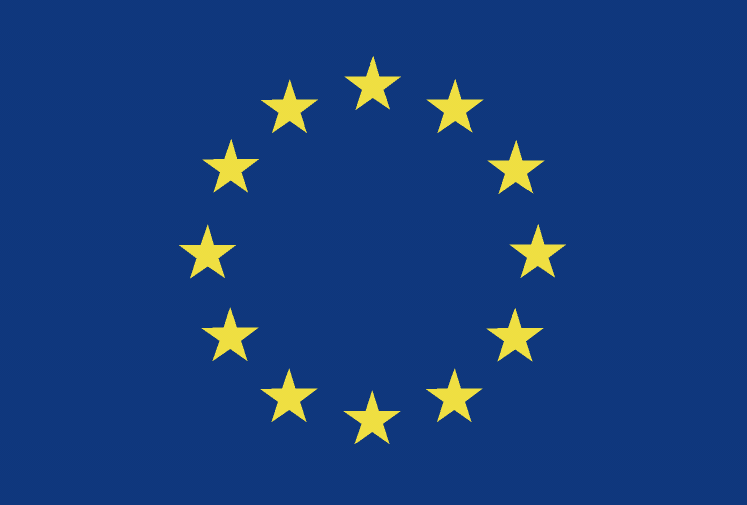 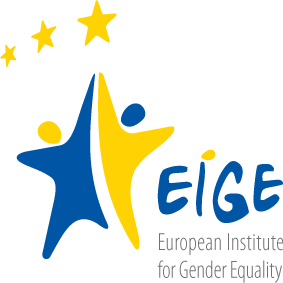 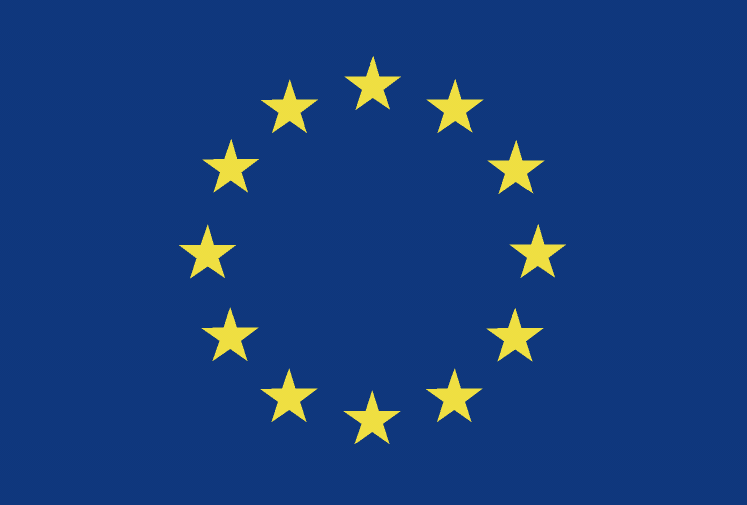 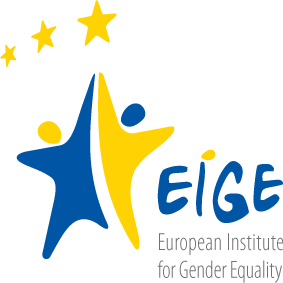 1
* 	Data for Croatia are not available for 2004
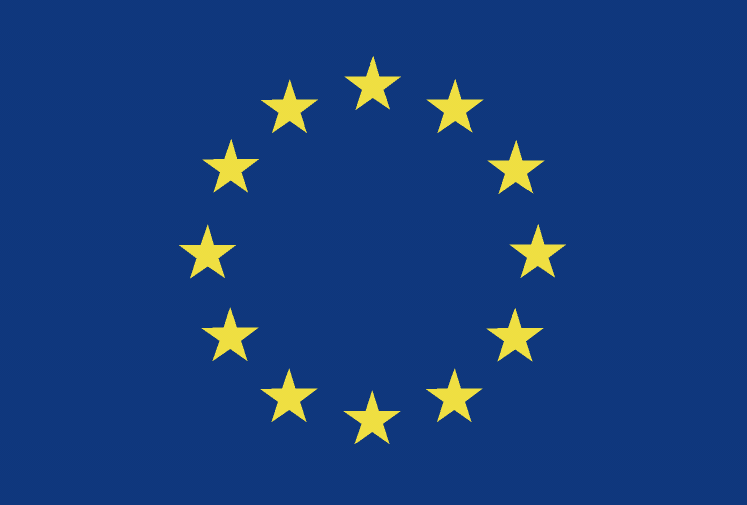 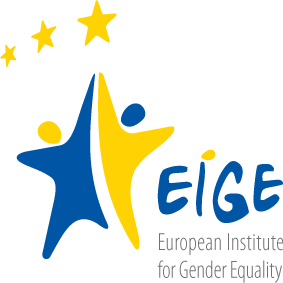 1
* 	Data for Croatia are not available for 2004
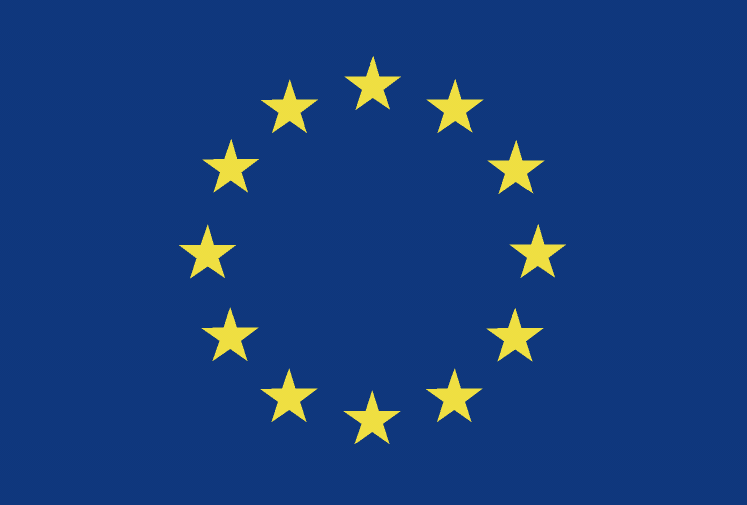 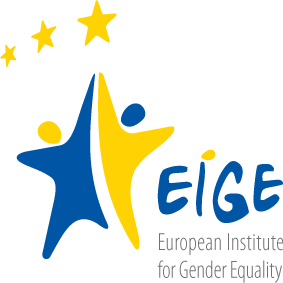 1
* 	Data for Croatia are not available for 2004
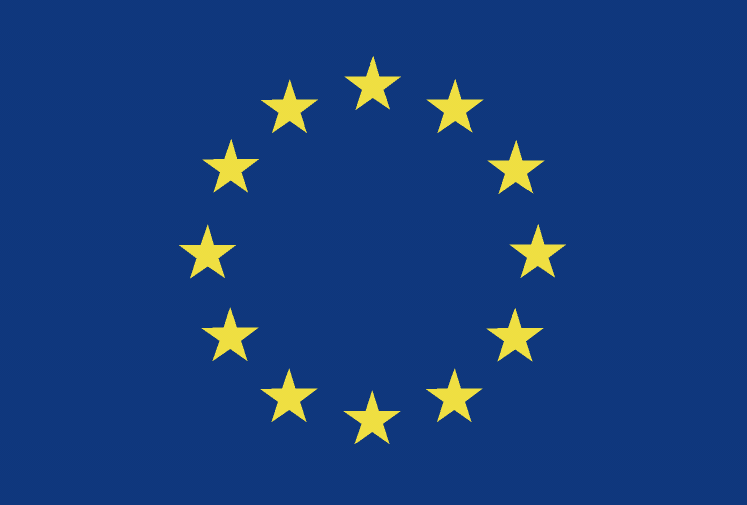 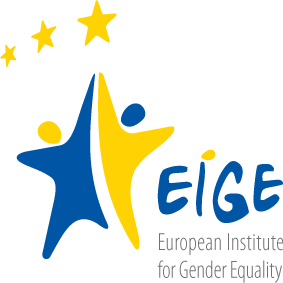 1
* 	Data for Croatia are not available for 2004
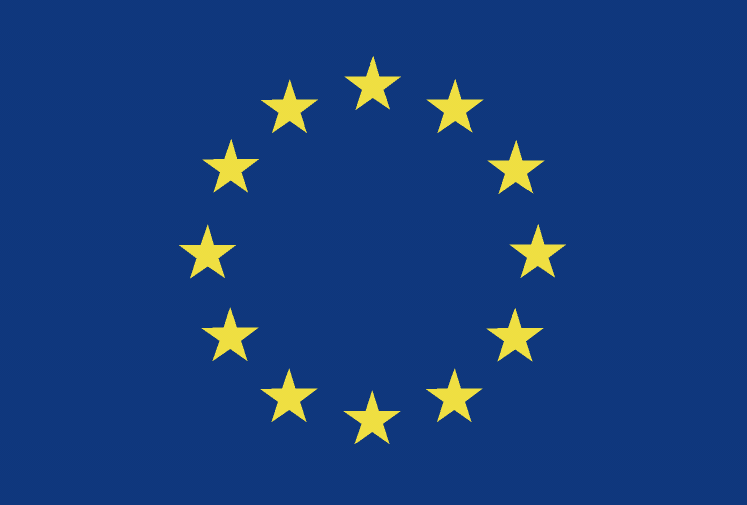 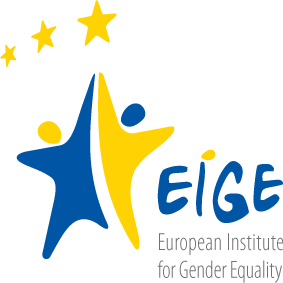 Only another 50 years 
to achieve more than 75 out 100 
in the domain of power
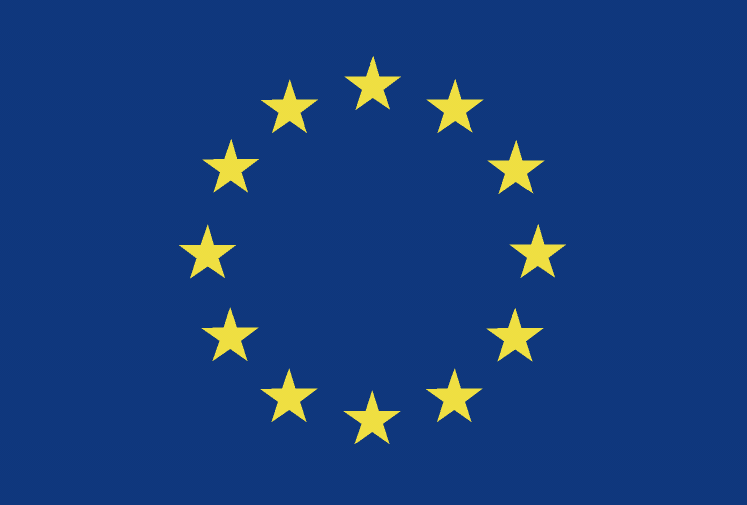